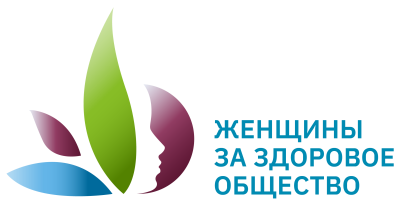 Всероссийский конкурсный отбор проектов «Женщины за здоровое общество»
«Стоп старение!
Независимая старость»
Номинация: «Здоровый образ жизни»
Руководитель команды: Колаева Ирина Викторовна, автор и руководитель проектаРоссия, Липецкая область, г.Липецк
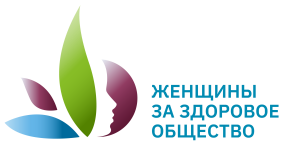 Проблематизация. Актуальность проекта
Социальная  эффективность от данного проекта очень велика. Проект позволил одиноким пенсионерам  избежать одиночества, приобщил  к практикам здорового образа жизни, оказал поддержку социальному и физическому  статусу людей пожилого возраста; дал возможность  интеграции людей 60+в интерфейсы современной цифровой экономики.
1.
2.
Участие в проекте  позволило обучить людей серебряного возраста навыкам работы с компьютером и использованию сервисов сети Интернет, наполнить жизни людей серебряного возраста смыслом, позитивом и положительными эмоциями. Проект реализовывался в городе Липецке, в библиотеке семейного чтения.
Физическое и психическое здоровье, активность, полноценное общение, востребованность – важные составляющие долголетия пожилого человека. Вопросы работы с людьми старшего поколения, работа с незащищёнными слоями населения является одним из важнейших направлений деятельности БИЦ семейного чтения. Территориальная расположенность библиотеки позволила стать библиотеке точкой притяжения для людей серебряного возраста и для молодежи.
3.
4.
По окончанию календарного плана проекта, люди 60+ по-прежнему приходят в библиотеку, чтобы пообщаться, встретить своих единомышленников, друзей и отправиться на занятия по скандинавской ходьбе, с волонтерами здоровья. 
В проекте приняли участие 3583 человека, при планировании проекта предполагалось около 700 участников
Фактические результаты превысили ожидания в 5 раз, что позволяет говорить о решении задач, сформулированных в заявке.
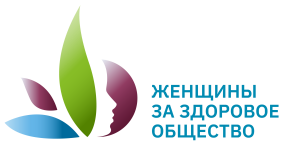 Основная целевая аудитория проекта:
Мужчины и женщины 60+, независимо от возраста, пола, социального статуса, уровня образования, занятости или ее отсутствие и пр.
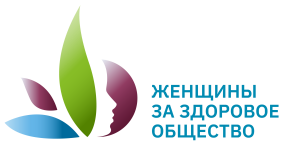 Стадия проекта. Зрелость проекта
Завершённый проект/успешная практика (кейс) (проект продуман, есть команда, ресурсы, проект прошел внедрение на целевой аудитории, может быть использован как «лучшая практика» для масштабирования на других площадках или расширении целевой аудитории)
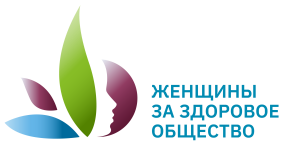 Миссия проекта. Цели и задачи проекта
Цель проекта:
Проект направлен на улучшение качества жизни людей серебряного возраста  и поддержку их активного долголетия (создание комфортной среды и благоприятного психологического климата, развитию активной жизненной позиции, творческой деятельности, раскрытию талантов, получению интересной информации, расширения круга общения)
Задачи проекта:
1.
Вовлечь людей серебряного возраста в оздоровительные, культурно - массовые и просветительские мероприятия
2.
Помочь людям серебряного возраста рационально использовать своё свободное время для интеллектуального, эстетического и физического развития
3.
Оказать помощь пожилым людям в восстановлении утраченных и формирование новых коммуникативных навыков
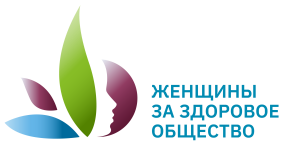 Суть проекта:
Еженедельно члены клуба «Родник здоровья» занимались скандинавской ходьбой   с инструкторами. 
Еженедельно в творческом объединении собирались любители декоративно-прикладного творчества, рукоделия, интуитивного рисования. 
2 раза в месяц проходили встречи с врачами, юристами, представителями пенсионных и социальных ведомств, психологами, интересными людьми, знакомство с книгами по пропаганде здорового образа жизни.
2 раза в месяц проводились встречи в клубе любителей песни под гармонь «Альтернатива», где они имели возможность проявить уровень своих музыкальных творческих способностей.
1 раз в месяц приглашали любителей чтения, знакомили их с новинками русской и зарубежной литературы, лауреатами различных премий для общения и обсуждения.
Проект   направлен на  улучшение качества жизни людей серебряного возраста и поддержку их активного долголетия, развитию активной жизненной позиции, творческой деятельности, получению интересной информации, расширения круга общения.

Также мероприятия  проекта направлены на профилактику когнитивных нарушений и включали  в себя: мастер-классы по рукоделию, арт- терапию, часы физических  упражнений и пальчиковой гимнастики. В  этом проекте  приняли участие 72 человека  серебряного возраста.
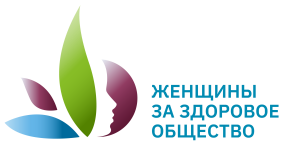 Механика проекта:
Подготовительный этап:
Основной этап:
Заключительный этап:
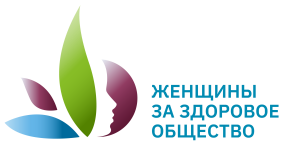 Основные результаты проекта
В проекте приняли участие люди серебряного возраста 60+, в количестве 72 человек.  Для них было проведено 108 мероприятий, посещения с которых  составили 3583.
В клубе «Родник здоровья» было успешно проведено 30 занятий. Более 450 человек приняли участие в занятиях скандинавской ходьбой.
По проекту было запланировано 14 встреч с разными интересными людьми: психологами, врачами, киноведами, юристами и другие, которые были успешно проведены 219 человек приняли участие в них
Еженедельно проводились встречи, мастер-классы в творческом объединении любителей декоративно-прикладного творчества, рукоделия, арт-терапии, было запланировано 30 занятий, которые посетили 396 человек.
В клубе любителей музыки «Альтернатива» были запланированы 11 занятий, которые все были успешно   проведены, и их посетило 342 человек.
Благодаря данному проекту у библиотеки появилась группа из 26 активных волонтеров пенсионеров, которые стали активом библиотеки и продолжают проект после его календарного завершения.
Создана выставка творческих работ (более 200) , как показатель творчества участников, их фантазии и рукоделия на досуге.
Во время реализации проекта было организовано 28 книжных выставок, на которых представлено более 800 экземпляров книг.
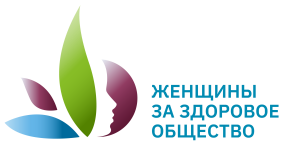 Информация о текущем статусе реализации проекта
Социальная эффективность от данного проекта очень велика. 
Проект позволил одиноким пенсионерам избежать одиночества, приобщил к практикам здорового образа жизни, оказал поддержку социальному и физическому статусу людей пожилого возраста; дал возможность интеграции людей 60+ в интерфейсы современной цифровой экономики. Участие в проекте позволило обучить людей серебряного возраста навыкам работы с компьютером и использованию сервисов сети Интернет, наполнить жизни людей серебряного возраста смыслом, позитивом и положительными эмоциями.
Рекламная информация о проекте распространялась:
через областной детский журнал "Золотой ключик", на сайте Липецкой региональной общественной организации "Коллегия психологов", на сайте ГБУ центра "СемьЯ", газета "Первый номер"," Липецкая газета", "Липецкмедиа", на радио.
в обычном в онлайн-формате (на сайте учреждения), в группах вк библиотеки семейного чтения и других библиотек
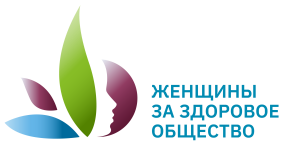 Каналы продвижения проекта
Сайт МУ «ЦБС» 
https:// liplib.ru
Страница в ВК МУ «ЦБС» 
https://vk.com/liplib
Информационная поддержка (освещение проекта в целом и его ключевых мероприятиях); реклама(реклама о проекте, приглашения, релизы, анонсы, отзывы, фотографии, освещение проекта в целом и его ключевых мероприятиях)
Сайт Министерства культуры Липецкой области https://kultura48.ru
Страница в ВК Департамента культуры и туризма города Липецка
https://vk.com/kultura_lip
Пресс-служба Администрации города Липецка
Детский журнал "Золотой ключик"
https://vk.com/mygoldkey
Сайт департамента культуры города Липецка
https://culture.lipetskcity.ru/
Молодежный онлайн журнал «ЁЖ»
https://vk.com/ezhonlineru
Полный список публикаций в СМИ о проекте
СМИ Стоп старение!.docx — Яндекс Диск
[Speaker Notes: СМИ Стоп старение!.docx — Яндекс Диск]
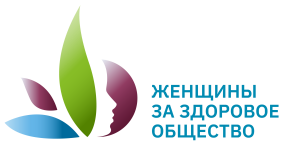 Ресурсы:
1.
Требуется для расширения проекта:
Мотивационные
2.
Велотренажер (3 шт.)Гантели для фитнеса (8 шт.)Обруч для фитнеса (3 шт.)Обруч массажный (3 шт.)Ролик массажный (10 шт.)Краски для рисования (20 шт.)Бумага ColorCOPI A4 160 гм (3 шт.)
(для печати благодарственных писем активным участникам проекта, оформления выставок)Альбомы для акварели (30 шт.)
Материально-технические
3.
Информационные
4.
Организационные
5.
Нормативно-правовые
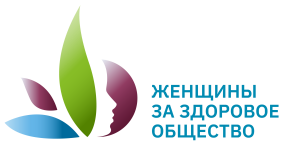 Команда проекта:
Руководитель проекта:
Ключевые члены команды:
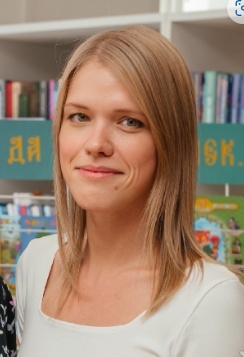 Колаева Ирина Викторовна – руководитель проекта, заместитель директора МУ «ЦБС» 
Образование высшее педагогическое. Стаж библиотечно-педагогической работы 28 лет. Будет заниматься организационной работой по проекту (приглашением специалистов, рекламой проекта, выступлением в учреждениях и организациях, в средствах массовой информации, подготовкой документов и отчетов, анализом промежуточной работы, приобретением материалов и оборудования), координированием участников проекта, распределением обязанностей.
Крутских Мария Викторовна - дизайнер проекта. Образование высшее профессиональное. Стаж работы 9 лет. Будет заниматься проведением мастер – классов, разработкой дизайна экспозиций творческих работ, книжно - иллюстративных выставок, разработкой дизайна буклетов, афиш, листовок.
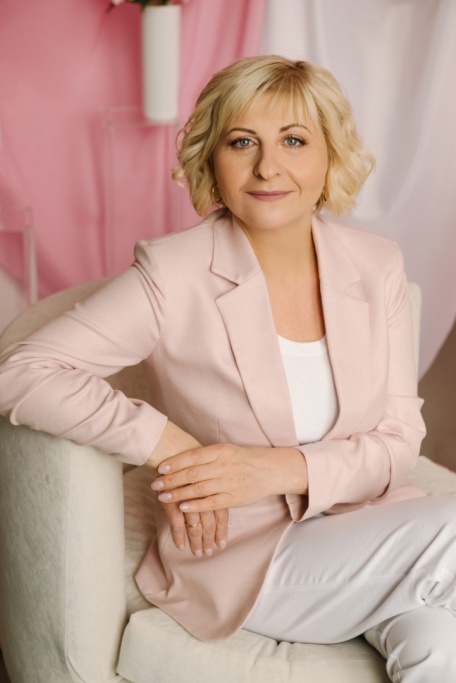 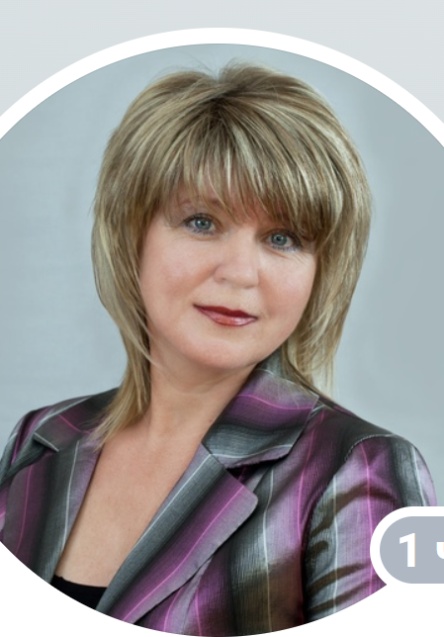 Зайцева Надежда Ивановна – модератор проекта по литературному чтению Образование среднее профессиональное. Стаж библиотечно – педагогической работы лет более 30 лет. Будет заниматься подготовкой литературы ко всем мастер-классам, консультированием, подбором, разработкой книжных выставок, техническим сопровождением мероприятий в рамках проекта.
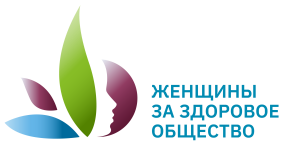 Руководитель проекта:
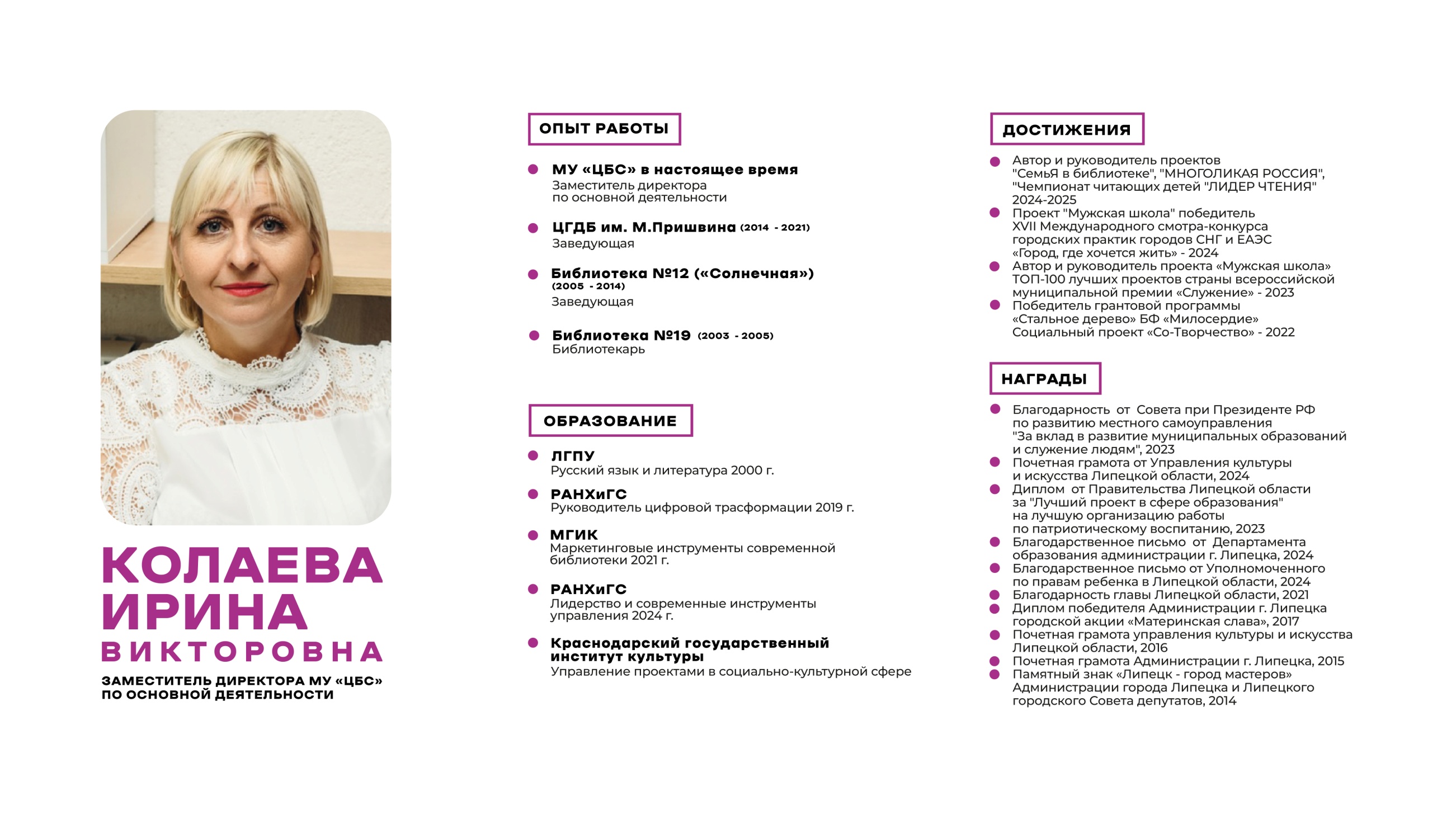